UDENDØRS-AKTIVITETER
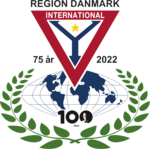 Y’s Men’s 
Jubilæumsaktiviteter
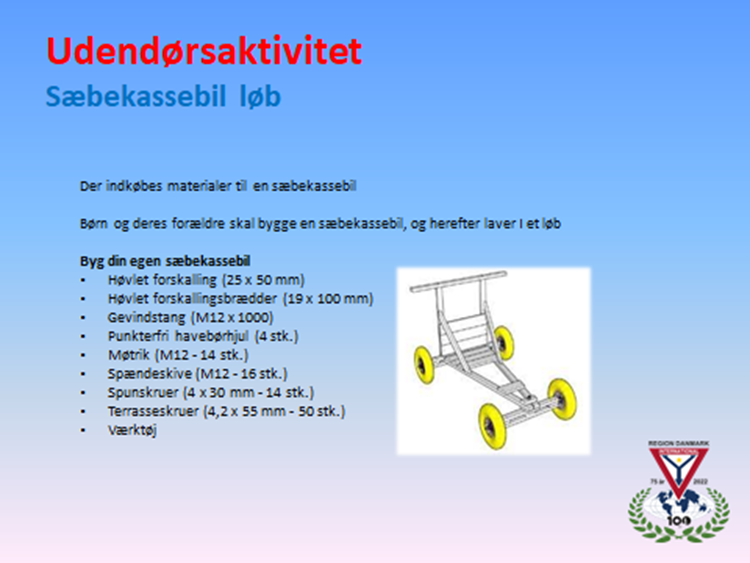 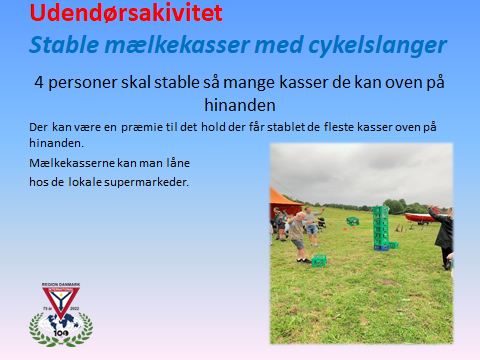 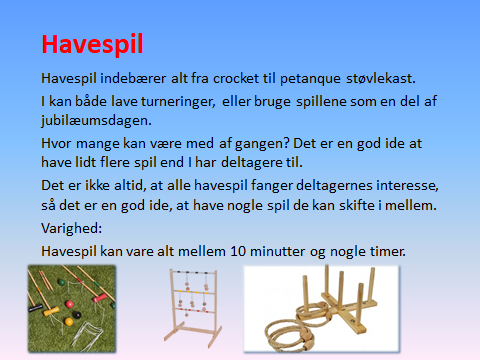